Participatívny rozpočet 2023-2024
4labky v meste
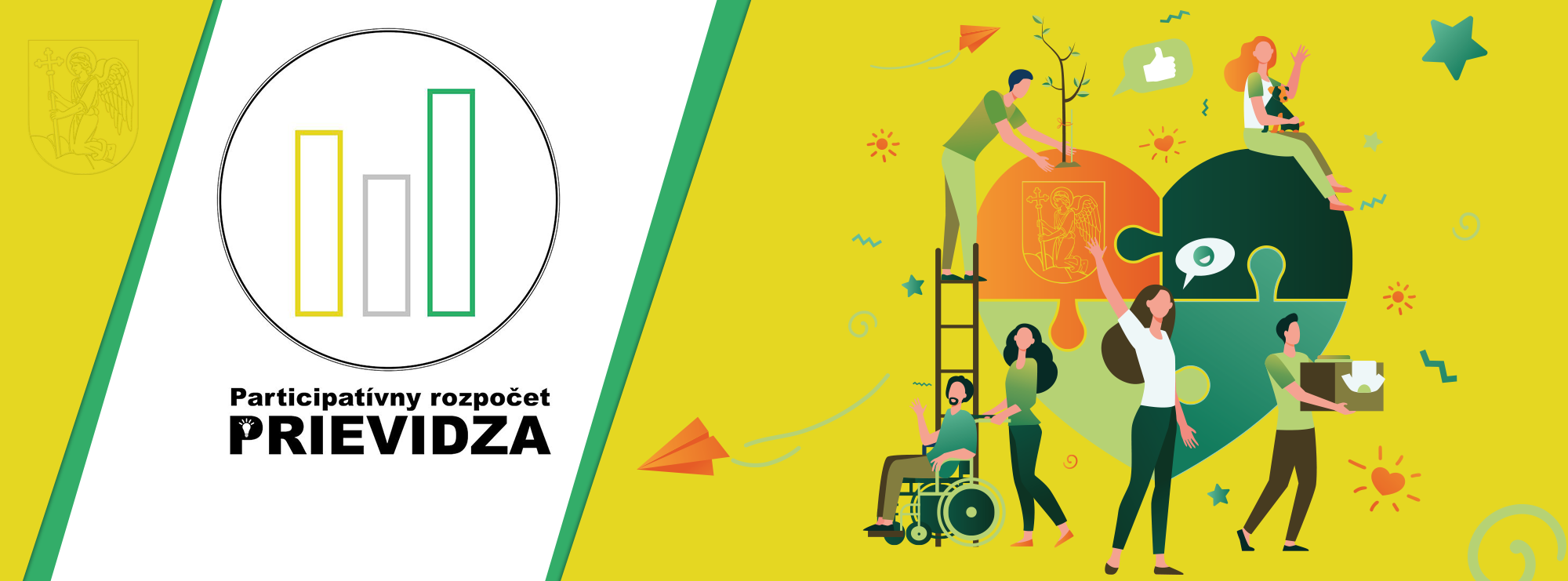 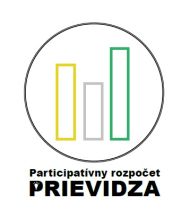 Základné údaje o projekte
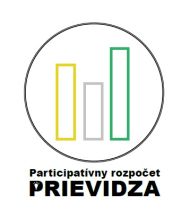 Výber realizátora projektu
Realizátor projektu 
BENEVOLIS


Občianske združenie / Nezisková organizácia

Mesto Prievidza / mestské spoločnosti
x
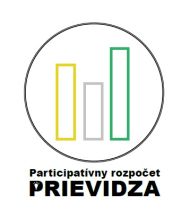 Základné údaje realizátorovi projektu
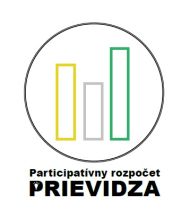 Oblasť podpory
Voľnočasová aktivita, hobby kynológia, 
osveta správnej výchovy šteniat 
a výcviku psov v mestskom prostredí
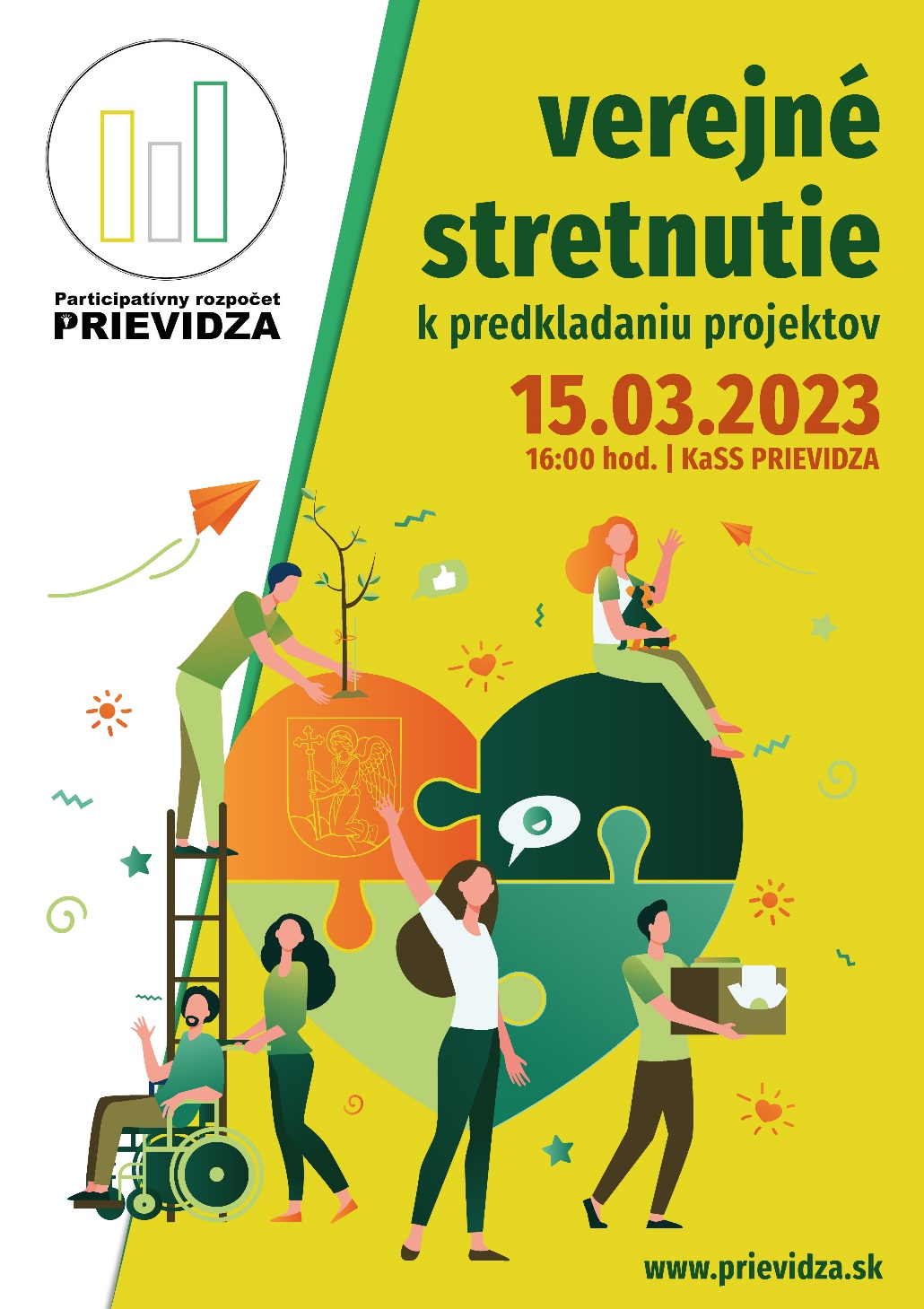 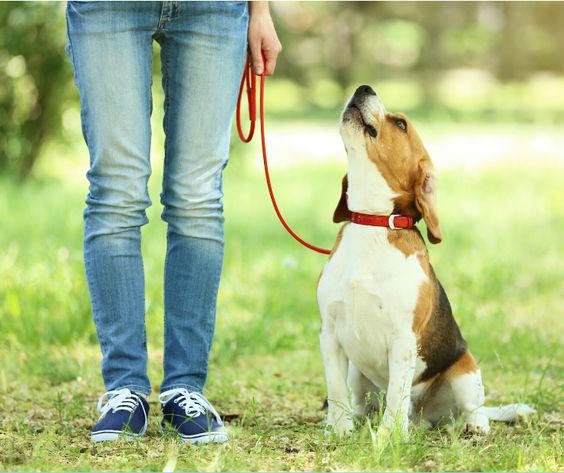 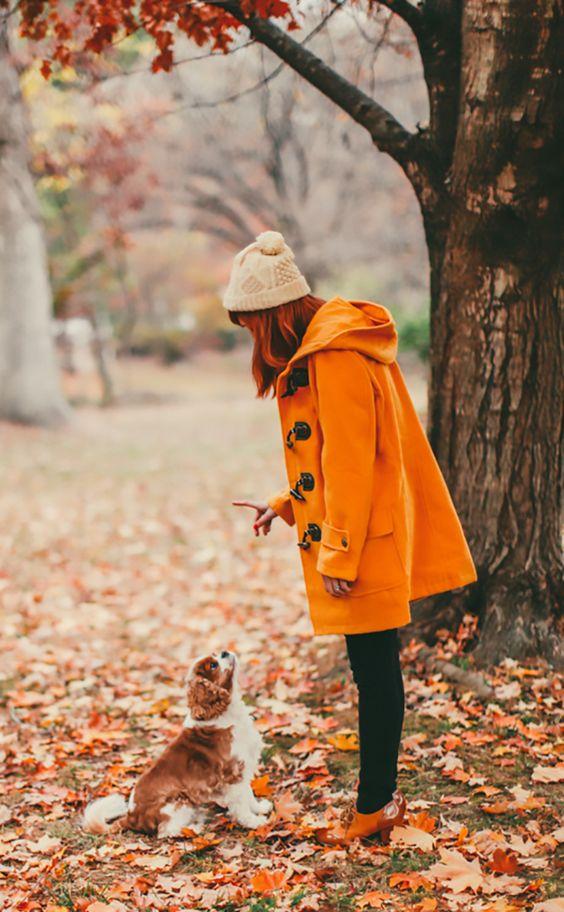 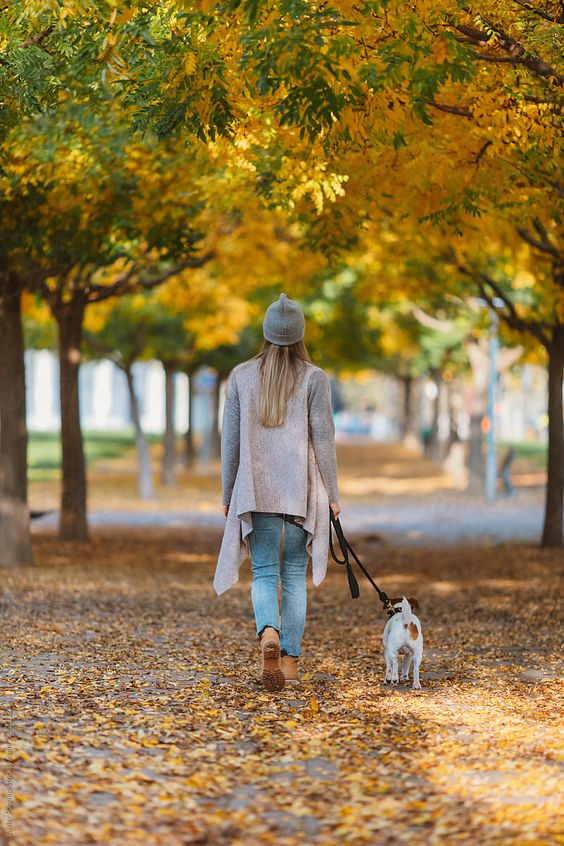 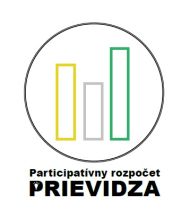 Anotácia
Žijeme so psom v meste a chceme mať harmonické vzťahy so svojím psom ale aj s okolím. Mať psa nie je vôbec ťažké, je to krásna životná skúsenosť, ktorá však prináša veľkú zodpovednosť. 
Náš projekt chce priniesť osvetu ako aj praktické cvičenia, ktoré pomôžu majiteľom psov pochopiť svojich štvornohých miláčikov, zvládať ich a vytvoriť si vzájomný vzťah pre spokojné spolužitie.
Počas roka sa budeme venovať s profesionálmi vo svojom odbore témam ako: správna výchova šteniatka, ovládateľnosť psa v rôznych situáciách, chôdza na vodidle, canisterapia a špeciálny výcvik psov (vodiace a asistenčné psy), legislatívne podmienky, veterinárna starostlivosť a mnoho iných atraktívnych prednášok spojených s praktickými ukážkami. 
V špeciálnom tréningovom priestore si bude môcť verejnosť socializačný výcvik aj osvojiť.
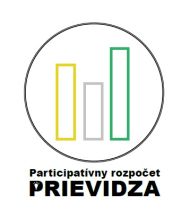 Popis súčasnej situácie
Situácia je problematická. 
Psy sú často nevychované a prechádzka so psom v meste sa stáva trápením nielen pre majiteľa, ale aj okolie – pes skáče na cudzích ľudí, ťahá na vodidle, je reaktívny, neprimerane šteká....A problém je v nás ľuďoch a nedostatočnej socializácii našich psov.
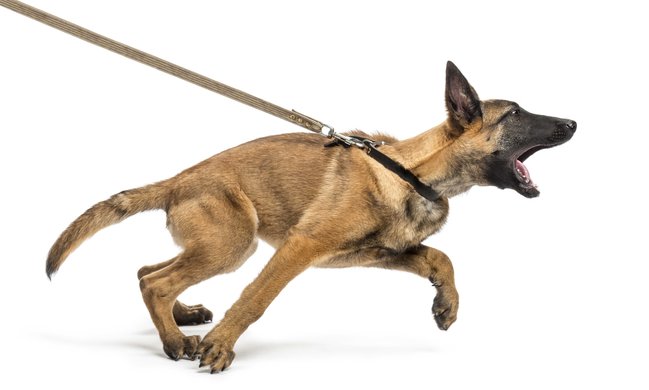 Chýba ohľaduplnosť niektorých psičkárov – nechajú svojho psa obťažovať ostatných psov a ľudí, či po svojom psovi neupracú exkrementy.
Na trénerov sa ľudia obracajú až vtedy keď si majiteľ nevie dať rady so svojim psom.
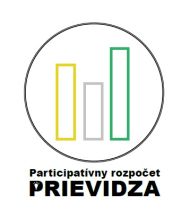 Riešenie
Osveta – prednášky, praktické ukážky, workshopy.
Vychovávať psov, informovať ich majiteľov a širokú verejnosť.
Vychovaný pes a pes, ktorý poslúcha povely, pohodovo spolunažíva so svojím majiteľom a prezentuje tak aj nekynologickej verejnosti, že nie je hrozbou ani na obtiaž. Veríme, že verejnosť bude viac tolerantná.
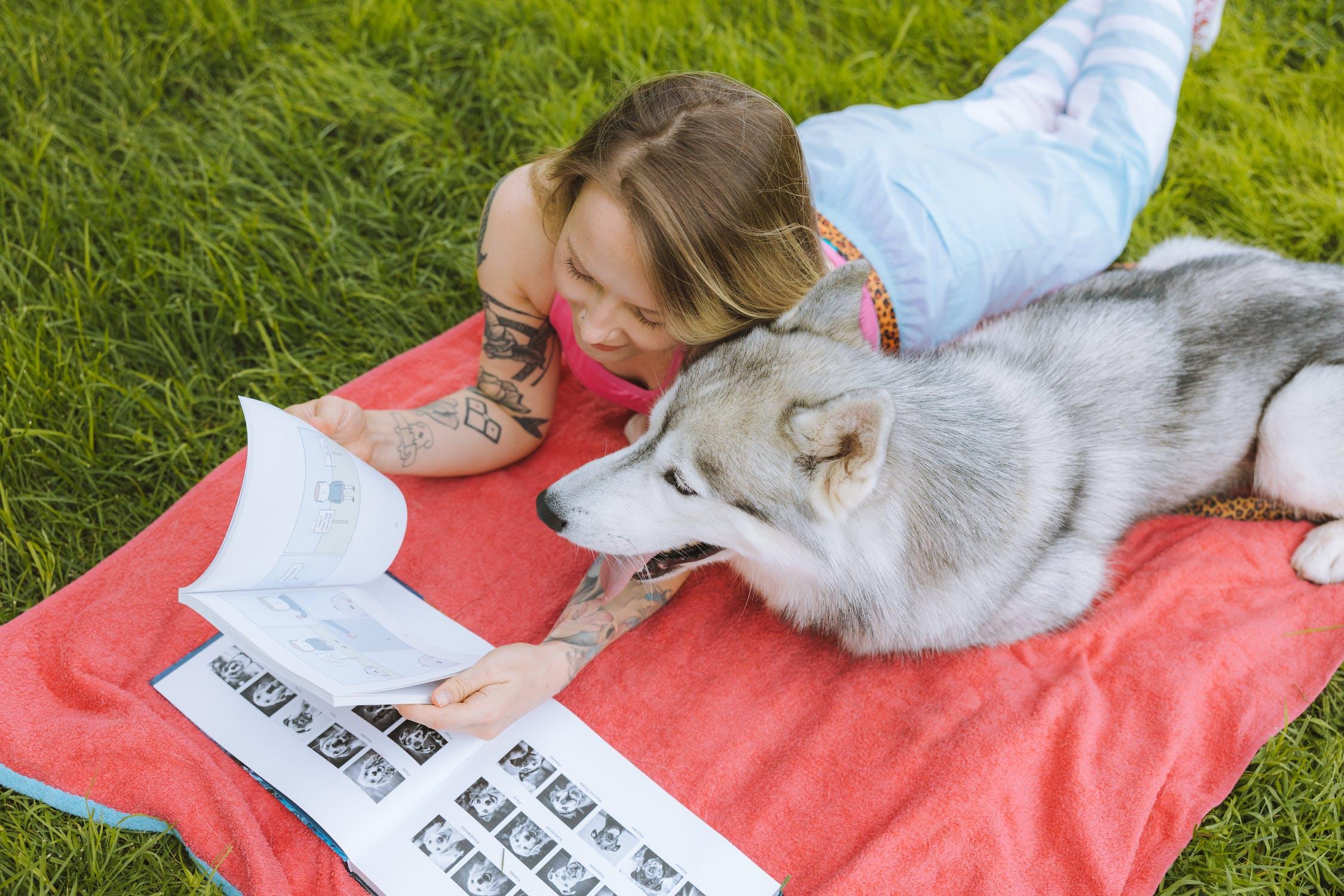 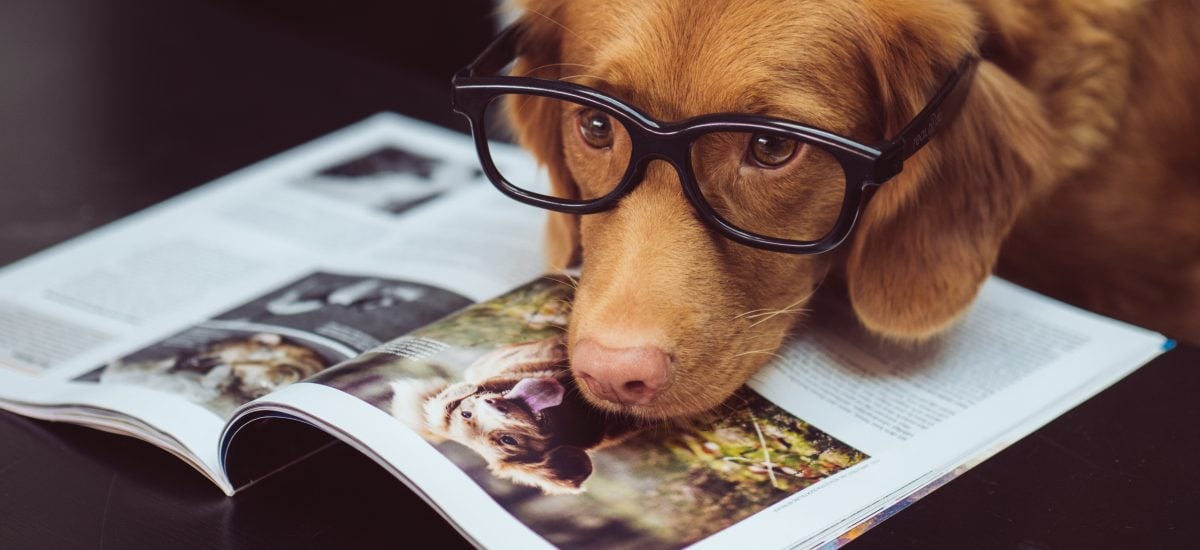 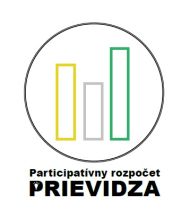 Predkladateľ a realizátori projektu
Občianske združenie BENEVOLIS  
od r. 2021
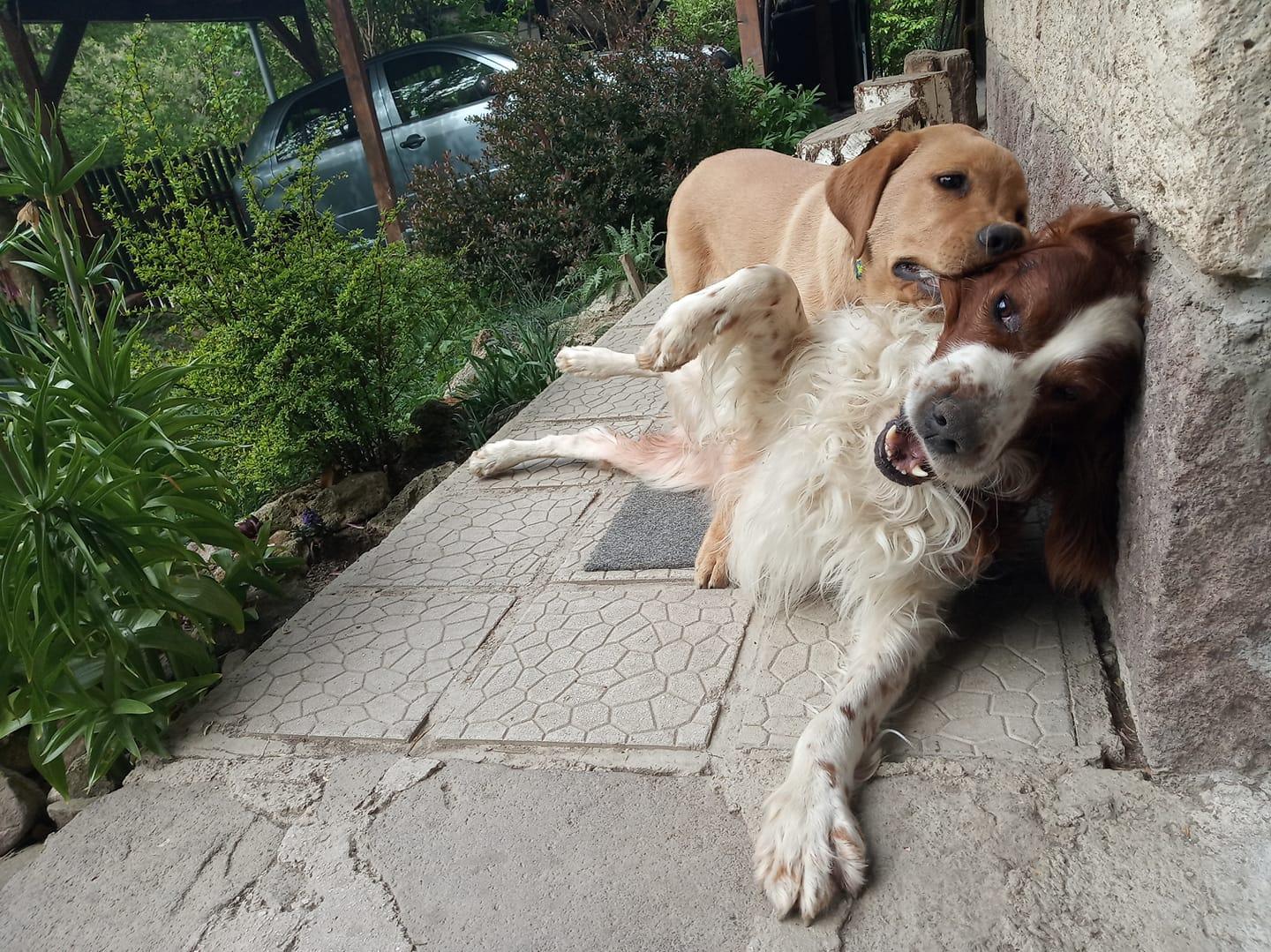 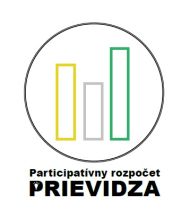 Aktivity
Január
Február
Marec
Apríl
príprava areálu 
technické vybavenie
kynologické prekážky a pomôcky
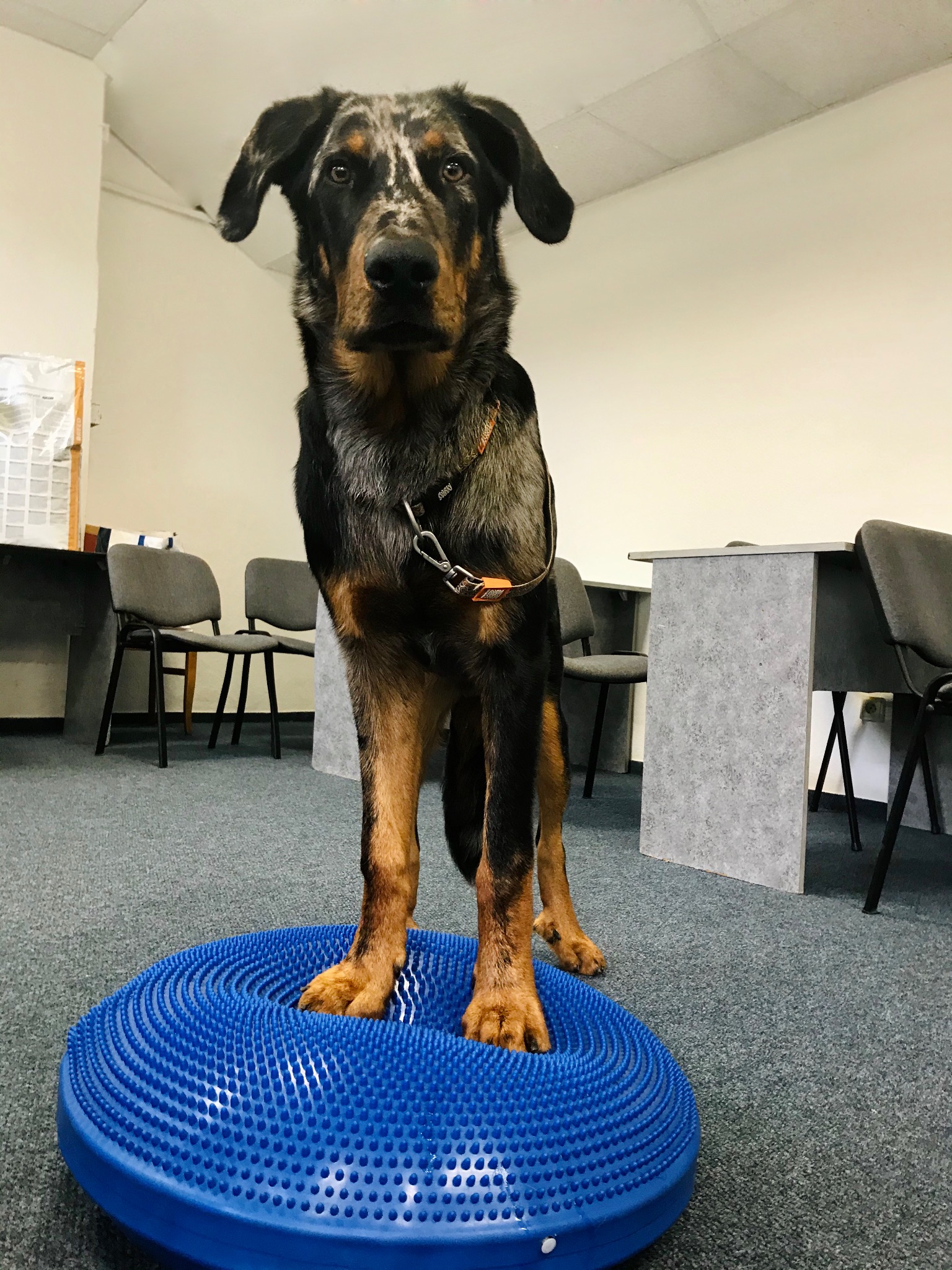 Prednášky  - praktické ukážky - workshopy
legislatívne podmienky a povinnosti držania psov v meste, čo treba vedieť pred kúpou psa a správny výber plemena, základná výbava, kŕmenie, veterinárna starostlivosť, správna výchova šteňaťa, socializácia ako základ úspechu, základný výcvik poslušnosti, čo robiť v prípade ťažkostí vo výchove a výcviku psieho tínedžera, ako si užiť výbeh pre psov, ako sa nebáť psov, stretnutie s neznámym psom, čo robiť a nerobiť pri zoznamovaní, čo sú to psy so špeciálnym výcvikom a ako sa k nim správať,  aktívny život so psom – pes záchranár, canisterapeut, asistenčný pes, agility, triky.
Dogday (deň plný zaujímavých  prednášok, praktických ukážok a súťaží)
Manuál psičkára
Máj
Jún
Júl
August
September
Október
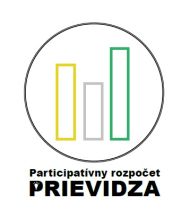 Cieľ a výstupy projektu
Výstup projektu - informovaná verejnosť.
Cieľ projektu – zodpovednejšie správanie majiteľov psov, viac tolerancie nekynologickej verejnosti, spolužitie psov a ľudí v meste
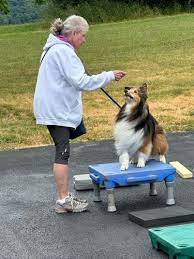 Cieľová skupina
Psičkári, samozrejme.
Plánujú psa, majú malé šteniatko, snažia sa o výcvik svojho psa, úplne ideálne. 
Milujú psov, ale nemajú vlastného, áno.
Nemajú psa, nechcú mať psa, chcú vedieť nové informácie, vítaní.
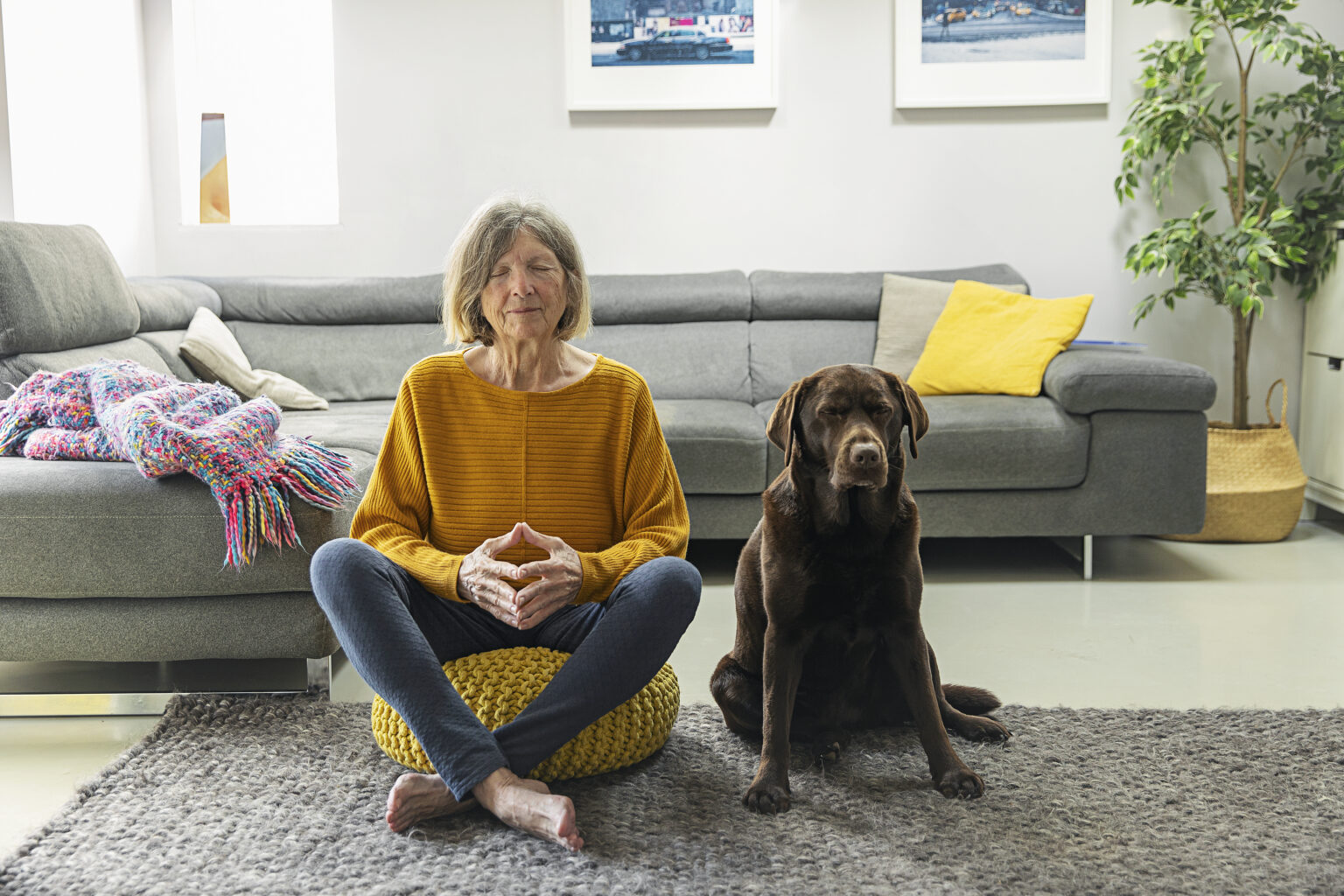 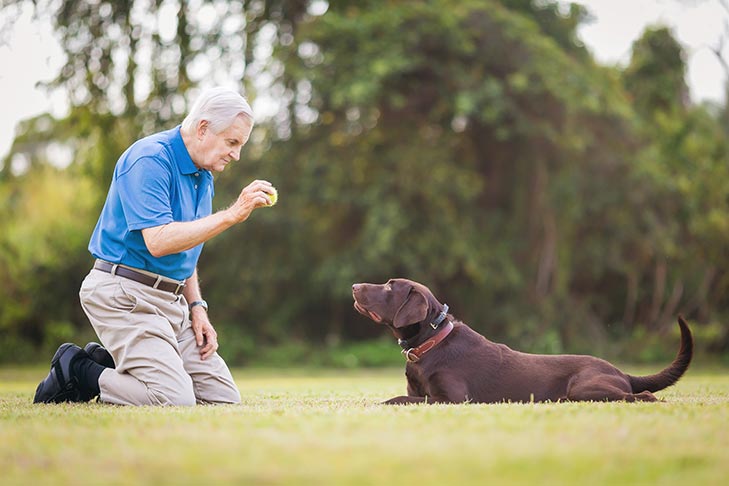 [Speaker Notes: Zvýšenie zodpovednosti kynologickej verejnosti, bezpečnosť pohybu so psom a dodržiavanie čistoty verejných priestranstiev.
Zvýšenie úrovne povedomia ohľadom rôznych druhov psích pomocníkov a správneho prístupu k nim.
Zlepšenie pohľadu nekynologickej verejnosti na psov a majiteľov psov, ich pochopenie a tolerancia.]
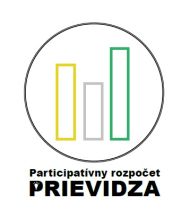 Pokračovanie projektu
Zdieľanie informácií medzi verejnosťou kynologickou a nekynologickou.
Zlepšenie vzťahu so psom a ku psom. 
Nadviazanie kontaktov a vytvorenie socializačných skupín, nielen dospelých, ale aj detí, seniorov, spoločné aktivity so psami spájajú generácie.
Výcvikový areál bude slúžiť naďalej, napr. ako kynologický klub.
Akcie pre záujemcov – spolupráca so školami, dennými centrami, organizáciami.
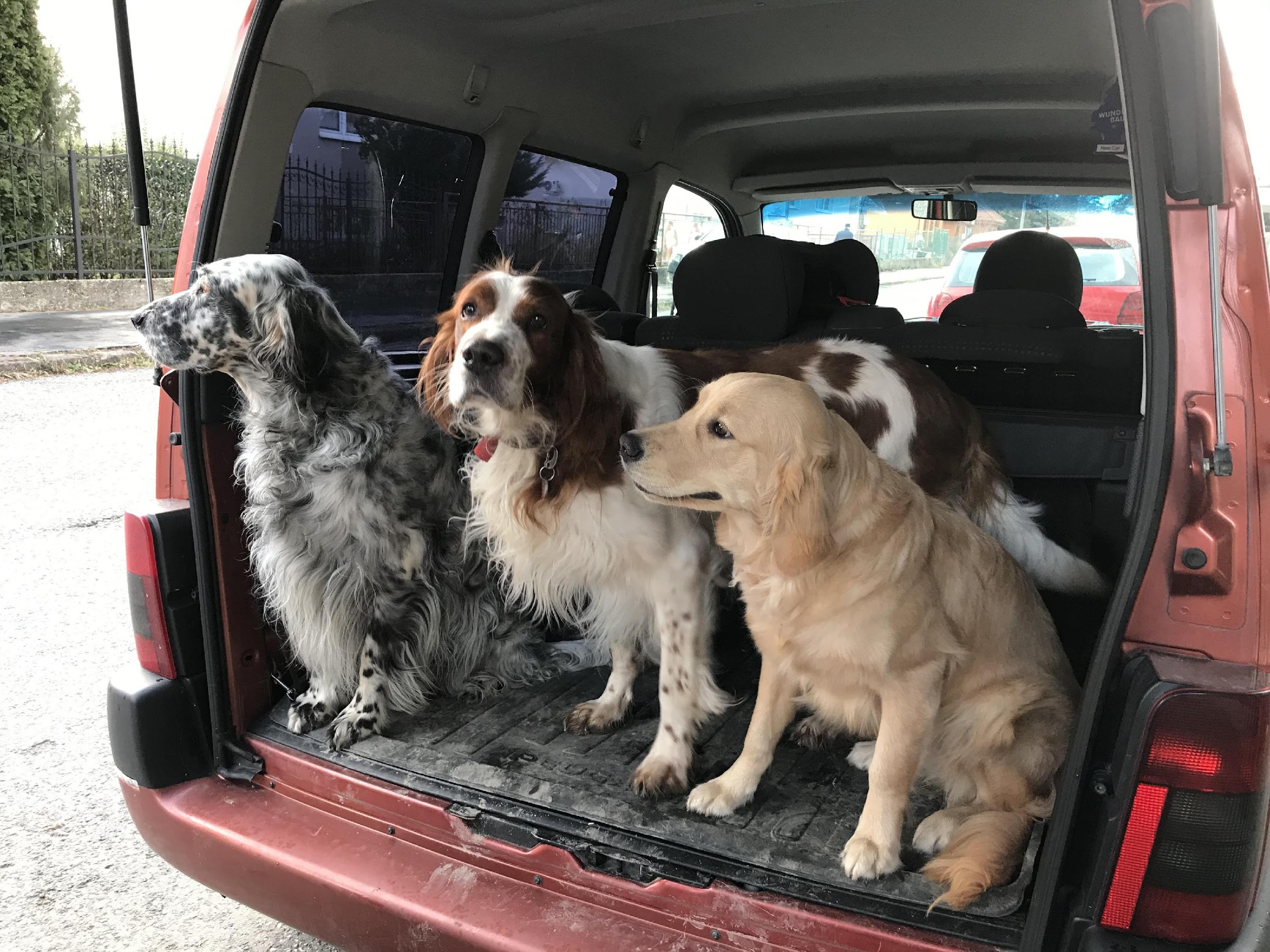 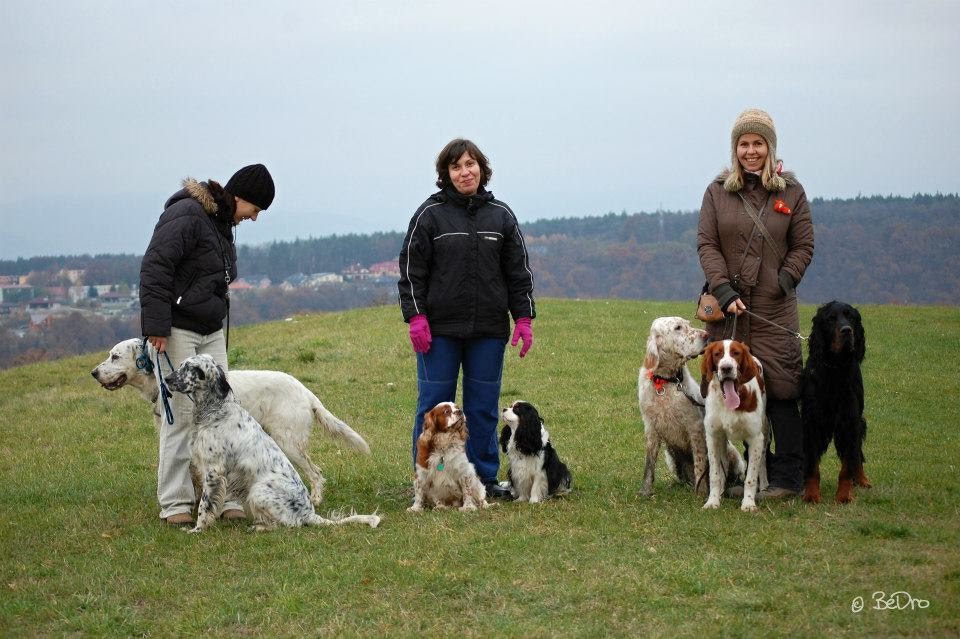 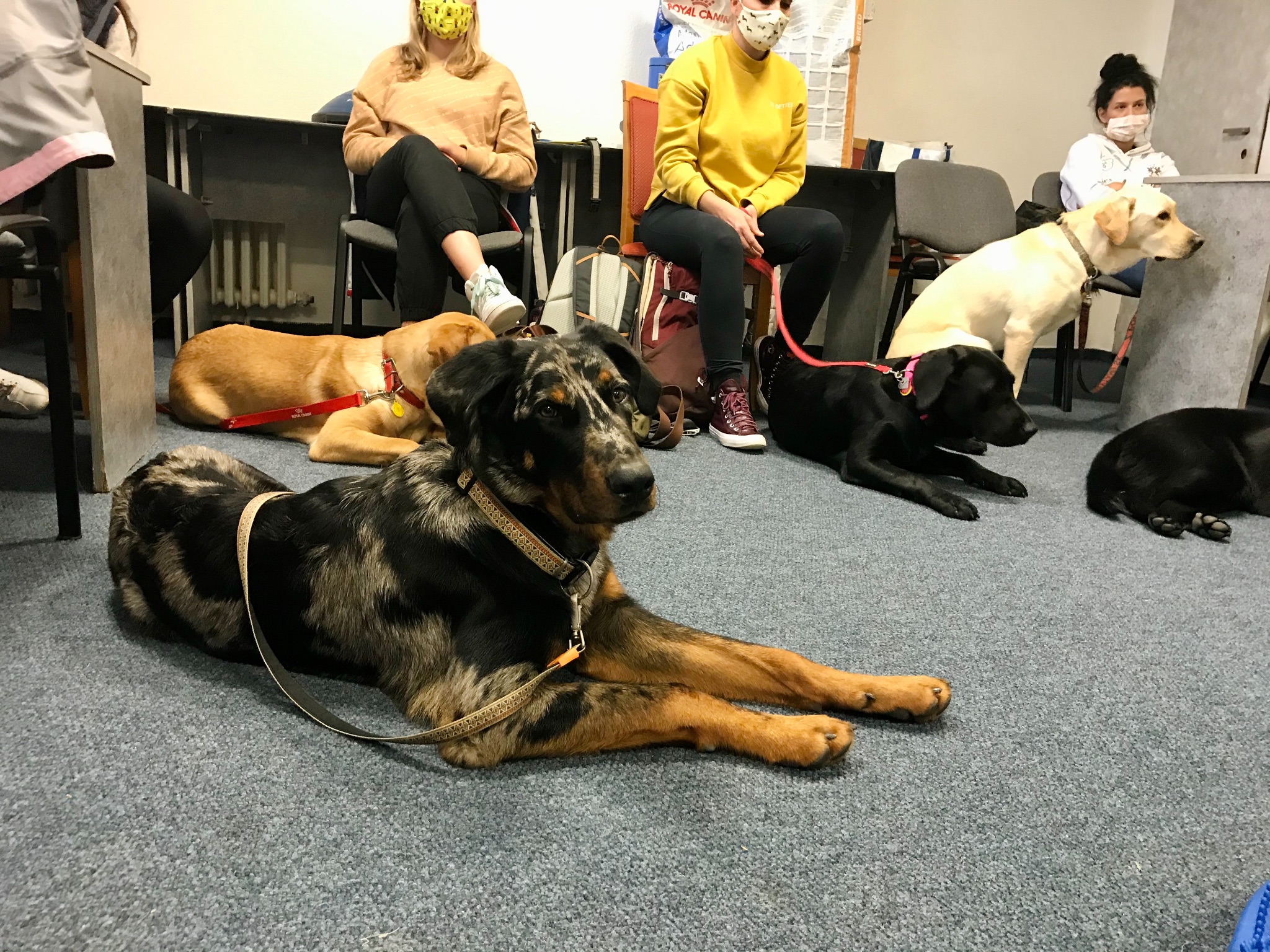 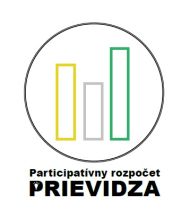 Rozpočet projektu
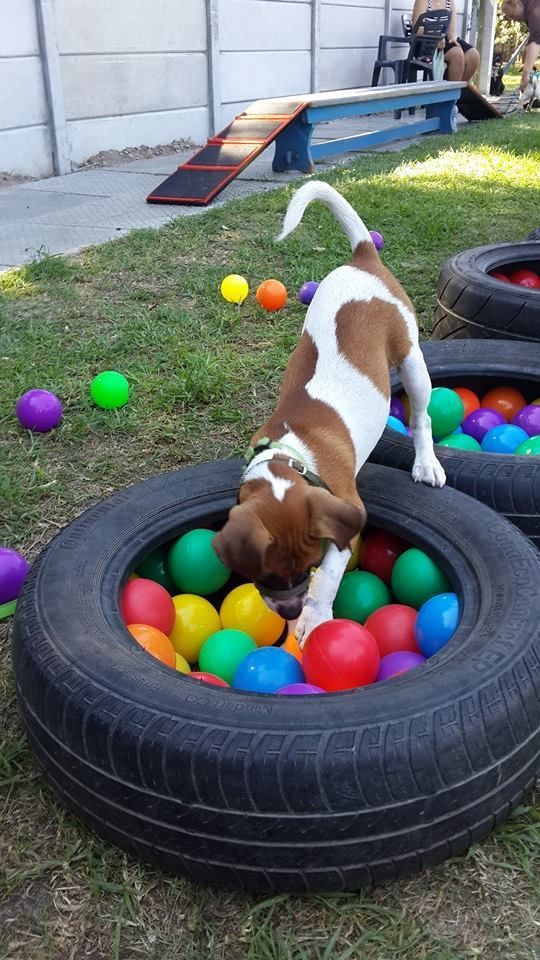 [Speaker Notes: Podrobne rozpíšte jednotlivé položky, technické vybavenie a spôsob využitia finančných prostriedkov]
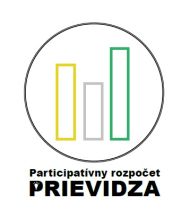 Ďakujeme!
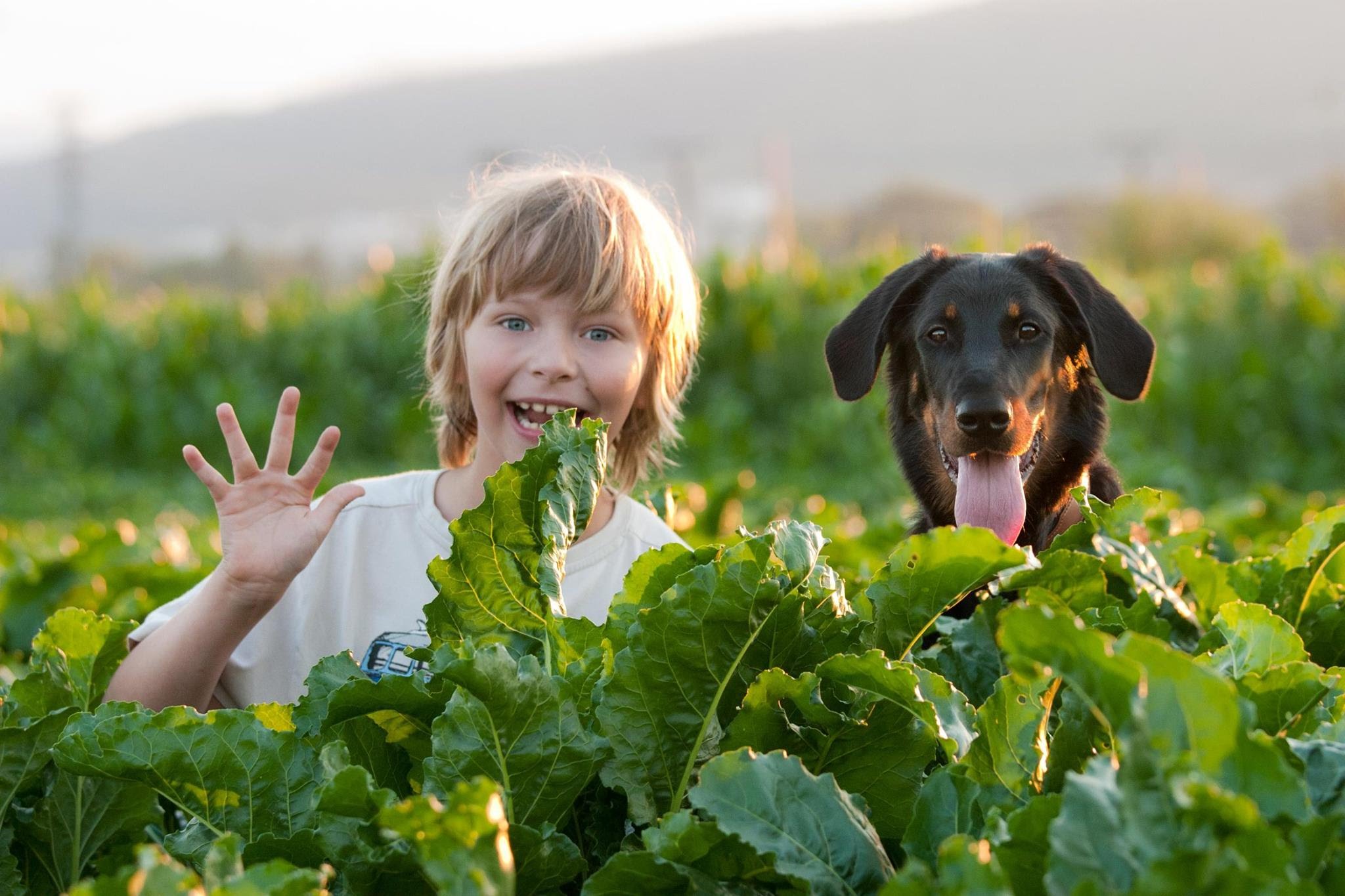 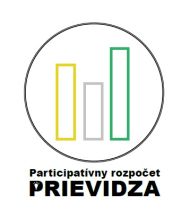 Kontakty
: www.prievidza.sk
			: Participatívny rozpočet pre Prievidzu
			: participacia@prievidza.sk
			: dalibor.snoha@prievidza.sk
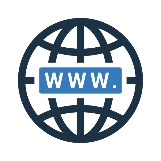 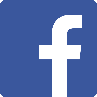 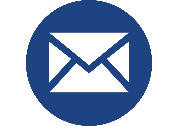